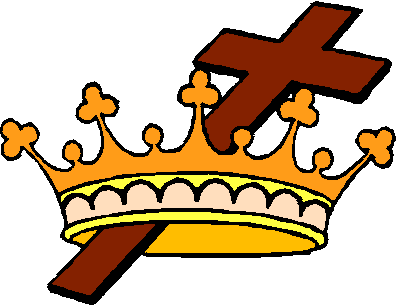 Be Faithful Unto Death…
Revelation 2:10-11
INTRODUCTION
Many religious groups teach that baptism (or some other act) is the end-all to salvation
INTRODUCTION
Many religious groups teach that baptism (or some other act) is the end-all to salvation
“Once saved, always saved” variant
INTRODUCTION
Many religious groups teach that baptism (or some other act) is the end-all to salvation
“Once saved, always saved” variant
Perseverance of the saints
INTRODUCTION
Many religious groups teach that baptism (or some other act) is the end-all to salvation
“Once saved, always saved” variant
Perseverance of the saints
Many times, Christians may be guilty of leaving newly converted babes in Christ to fend for themselves or “ask for help”
INTRODUCTION
Many religious groups teach that baptism (or some other act) is the end-all to salvation
“Once saved, always saved” variant
Perseverance of the saints
Many times, Christians may be guilty of leaving newly converted babes in Christ to fend for themselves or “ask for help”
Today, we want to look at this critical action and how it fits into God’s plan of salvation
Perseverance
From Latin: “per” – (very) + “severe” – (strict)
Perseverance
From Latin: “per” – (very) + “severe” – (strict)
Persistence
Continue steadfastly
Endurance
Diligence
Perseverance
From Latin: “per” – (very) + “severe” – (strict)
Persistence
Continue steadfastly
Endurance
Diligence
“Continuing with patience and faithfulness in God’s grace until you reach a state of glory.”
Not as the world defines grace (a diff. sermon)
Today we’ll focus on the persevering part
Perseverance
Romans 12:12 – hope, patience, prayer
Perseverance
Romans 12:12 – hope, patience, prayer
Galatians 6:9-10 – do not lose heart…
Perseverance
Romans 12:12 – hope, patience, prayer
Galatians 6:9-10 – do not lose heart…
Hebrews 6:9-15
v 9 – …better things…that accompany salvation
v 10 – for God is not unjust so as to forget…
v 11 – show the same diligence
v 12 - …not be sluggish, but imitators…
v 15 - …having patiently waited, he obtained…
Perseverance
2 Cor. 6:4 – …as servants of God…
Perseverance
2 Cor. 6:4 – …as servants of God…
Ephesians 6:18 – 
Put on the armor of God
…with all perseverance…
Perseverance
2 Cor. 6:4 – …as servants of God…
Ephesians 6:18 – 
Put on the armor of God
…with all perseverance…
2 Timothy 4:5 – sober, endure, work…
Perseverance
2 Cor. 6:4 – …as servants of God…
Ephesians 6:18 – 
Put on the armor of God
…with all perseverance…
2 Timothy 4:5 – sober, endure, work…
James 1:2-4, 12
Trials shouldn’t be an excuse to quit, 
…but an opportunity to grow in steadfastness
Perseverance
2 Thessalonians 3:5
As always, Christ is our example
Compare Hebrews 12:1-2
Perseverance
2 Thessalonians 3:5
As always, Christ is our example
Compare Hebrews 12:1-2
1 Corinthians 9:24 – a race (marathon)
1 Timothy 6:11-12 – Pursue…
Perseverance
2 Thessalonians 3:5
As always, Christ is our example
Compare Hebrews 12:1-2
1 Corinthians 9:24 – a race (marathon)
1 Timothy 6:11-12 – Pursue…
Revelation
2:10 – Be faithful unto death…
3:10 – BECAUSE you have kept…I will keep…
Matthew 28:18-20
All authority in Heaven and on earth
Matthew 28:18-20
All authority in Heaven and on earth
Go…
Matthew 28:18-20
All authority in Heaven and on earth
Go…
Make disciples of all the nations (teach)
Matthew 28:18-20
All authority in Heaven and on earth
Go…
Make disciples of all the nations (teach)
Baptizing them in the name of (by the authority of) the Father, and the Son and the Holy Spirit
Matthew 28:18-20
All authority in Heaven and on earth
Go…
Make disciples of all the nations (teach)
Baptizing them in the name of (by the authority of) the Father, and the Son and the Holy Spirit
Teaching them to observe all…
Matthew 28:18-20
All authority in Heaven and on earth
Go…
Make disciples of all the nations (teach)
Baptizing them in the name of (by the authority of) the Father, and the Son and the Holy Spirit
Teaching them to observe all…
And lo, I am with you always…
Matthew 28:18-20
All authority in Heaven and on earth
Go…
Make disciples of all the nations (teach)
Baptizing them in the name of (by the authority of) the Father, and the Son and the Holy Spirit
Teaching them to observe all…
And lo, I am with you always…
Baptism is critical
John 3:3,5- Jesus answered and said to him, "Truly, truly, I say to you, unless one is born again he cannot see the kingdom of God." 
Jesus answered, "Truly, truly, I say to you, unless one is born of water and the Spirit he cannot enter into the kingdom of God…
Romans 6:3-6
Or do you not know that all of us who have been baptized into Christ Jesus have been baptized into His death? 
Therefore we have been buried with Him through baptism into death, so that as Christ was raised from the dead through the glory of the Father, so we too might walk in newness of life.
Romans 6:3-6
For if we have become united with Him in the likeness of His death, certainly we shall also be in the likeness of His resurrection, 
knowing this, that our old self was crucified with Him, in order that our body of sin might be done away with, so that we would no longer be slaves to sin;
Other Passages
Acts 2:38 – Peter said to them, “Repent, and each of you be baptized in the name of Jesus Christ for the forgiveness of your sins; and you will receive the gift of the Holy Spirit.
Other Passages
Acts 2:38 – Peter said to them, “Repent, and each of you be baptized in the name of Jesus Christ for the forgiveness of your sins; and you will receive the gift of the Holy Spirit.
Galatians 3:27 – For all of you who were baptized into Christ have clothed yourselves with Christ.
Other Passages
Acts 2:38 – Peter said to them, “Repent, and each of you be baptized in the name of Jesus Christ for the forgiveness of your sins; and you will receive the gift of the Holy Spirit.
Galatians 3:27 – For all of you who were baptized into Christ have clothed yourselves with Christ. 
NOTICE: You cannot PERSEVERE in Christ until you have been BORN INTO Christ
After Baptism…
Baptism is a new birth, a beginning
After Baptism…Perseverance
Baptism is a new birth, a beginning
1 Peter 2:1-5 - Desire milk of word, as a child
After Baptism…Perseverance
Baptism is a new birth, a beginning
1 Peter 2:1-5 - Desire milk of word, as a child
Ephesians 4:11-15 - Grow
After Baptism…Perseverance
Baptism is a new birth, a beginning
1 Peter 2:1-5 - Desire milk of word, as a child
Ephesians 4:11-15 - Grow
Hebrews 5:11-6:2 - Meat of word
After Baptism…Perseverance
Baptism is a new birth, a beginning
1 Peter 2:1-5 - Desire milk of word, as a child
Ephesians 4:11-15 - Grow
Hebrews 5:11-6:2 - Meat of word
2 Timothy 2:4 - Soldier
After Baptism…Perseverance
Baptism is a new birth, a beginning
1 Peter 2:1-5 - Desire milk of word, as a child
Ephesians 4:11-15 - Grow
Hebrews 5:11-6:2 - Meat of word
2 Timothy 2:4 - Soldier
1 Corinthians 9:23-27 - Discipline body
After Baptism…Perseverance
Baptism is a new birth, a beginning
1 Peter 2:1-5 - Desire milk of word, as a child
Ephesians 4:11-15 - Grow
Hebrews 5:11-6:2 - Meat of word
2 Timothy 2:4 - Soldier
1 Corinthians 9:23-27 - Discipline body
2 Timothy 4:1-8 – Crown after finishing
CONCLUSION
The strait and narrow way (Matthew 7:13-14) is the path we must follow all our lives to get to eternal life.
CONCLUSION
The strait and narrow way (Matthew 7:13-14) is the path we must follow all our lives to get to eternal life.  
It is a way, a discipline.  Putting your foot on it is just the first step.  We must continue until death.
CONCLUSION
The strait and narrow way (Matthew 7:13-14) is the path we must follow all our lives to get to eternal life.  
It is a way, a discipline.  Putting your foot on it is just the first step.  We must continue until death.  
We will be persecuted for it (2 Timothy 3:12).
CONCLUSION
The strait and narrow way (Matthew 7:13-14) is the path we must follow all our lives to get to eternal life.  
It is a way, a discipline.  Putting your foot on it is just the first step.  We must continue until death.  
We will be persecuted for it (2 Timothy 3:12).
We are not expected to do it alone.
Are YOU a Christian?
Hear
Believe
Repent
Confess
Be Baptized
Continue Faithfully
Romans 10:17
Mark 16:16
Acts 2:38
Acts 22:16
Mark 16:16
Hebrews 10:38